CHÀO MỪNG CÁC EM ĐẾN VỚI BÀI HỌC MỚI!
KHỞI ĐỘNG
Chơi trò chơi “Bịt mắt tìm đồ vật”
Em có cảm giác như thế nào khi không nhìn thấy mọi thứ xung quanh?
Em liên tưởng đến ai trong trò chơi vừa rồi?
Khi không nhìn thấy mọi thứ xung quanh thì em sẽ gặp những khó khăn gì?
Bị bịt mắt
Sợ hãi, mất phương hướng khi không thấy gì xung quanh.
Người khiếm thị
Không thể hình dung được mọi vật, đường đi hằng ngày
CHỦ ĐỀ 2: CẢM THÔNG, GIÚP ĐỠ NGƯỜI GẶP KHÓ KHĂN
BÀI 3: EM NHẬN BIẾT SỰ CẢM THÔNG, GIÚP ĐỠ NGƯỜI GẶP KHÓ KHĂN
NỘI DUNG BÀI HỌC
01
02
03
Đọc các ý kiến và thực hiện yêu cầu
Quan sát tranh và trả lời câu hỏi
Đọc câu chuyện và trả lời câu hỏi
PHẦN 1.
QUAN SÁT TRANH 
VÀ TRẢ LỜI CÂU HỎI
Quan sát tranh trong SHS tr.14 và trả lời câu hỏi
a. Các bạn đã làm gì để cảm thông, giúp đỡ người gặp khó khăn.
b. Em hãy kể thêm những biểu hiện khác của sự cảm thông, giúp đỡ người gặp khó khăn.
a. Biểu hiện của sự cảm thông, giúp đỡ
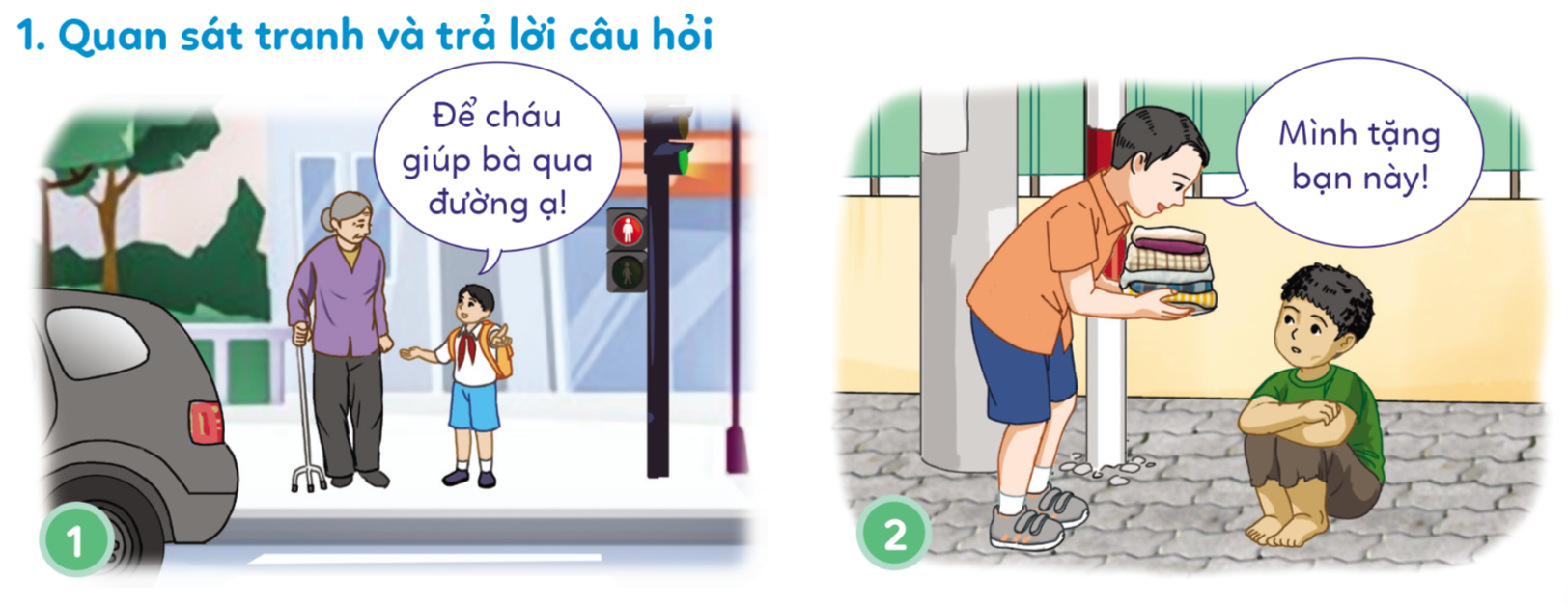 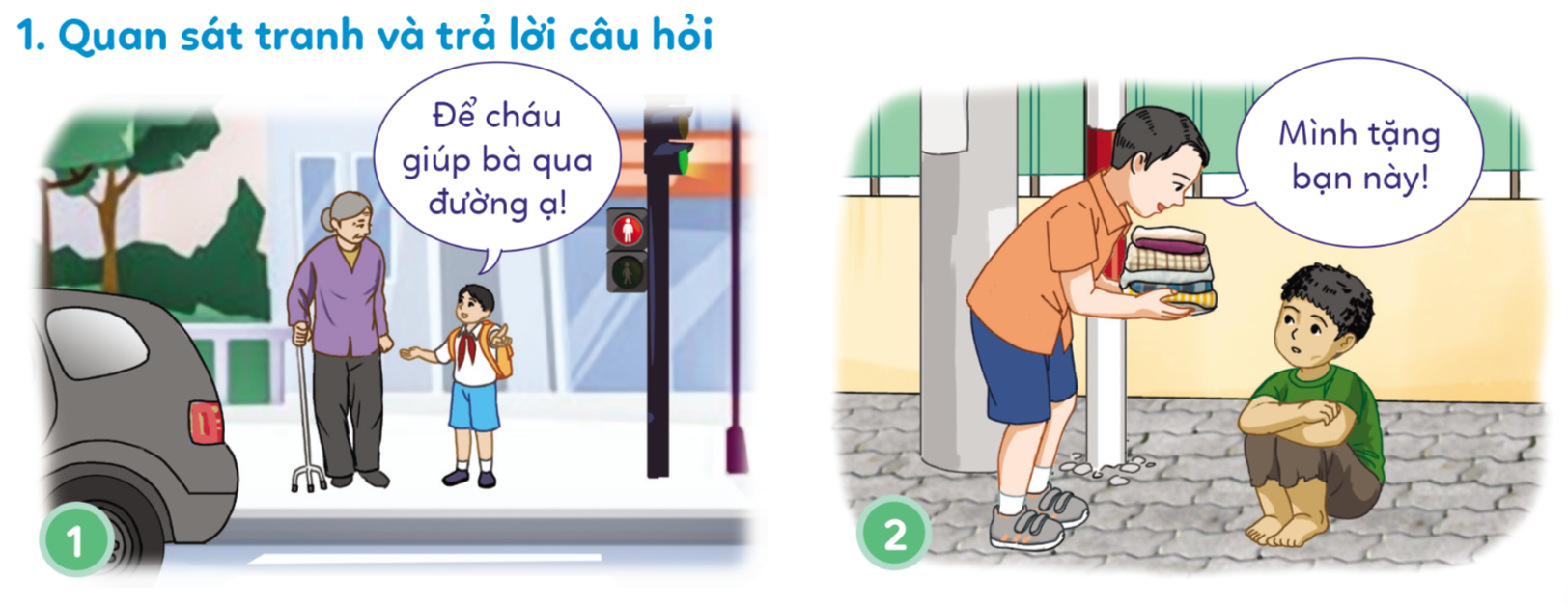 Giúp đỡ các bạn có hoàn cảnh khó khăn
Giúp đỡ người lớn tuổi
a. Biểu hiện của sự cảm thông, giúp đỡ
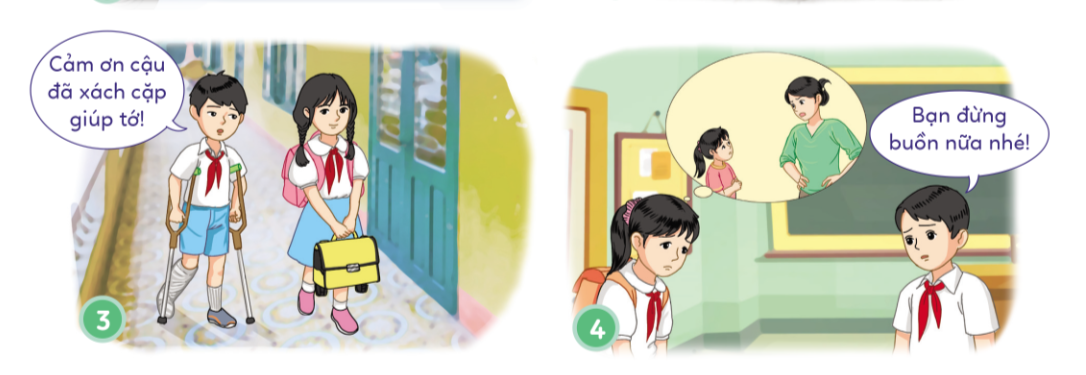 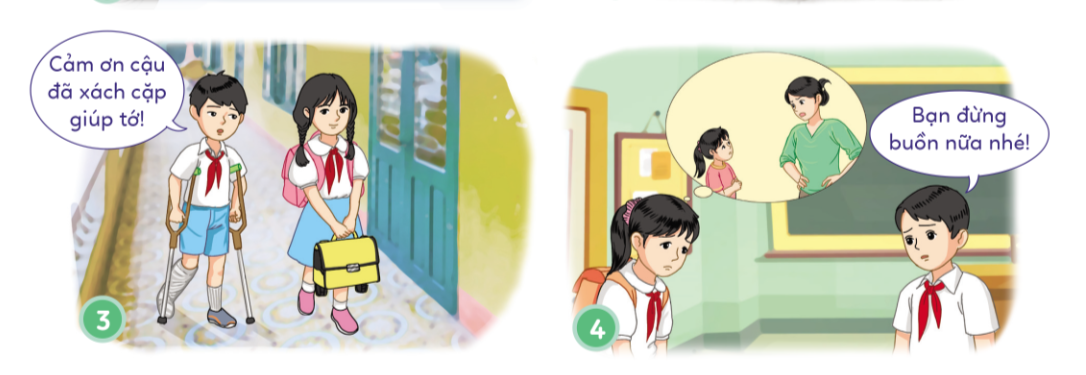 Giúp dỡ các bạn bị khiếm khuyết, yếu sức
Động viên bạn khi gặp chuyện buồn
b. Một số biểu hiện khác
Tặng quà cho những người có hoàn cảnh khó khăn.
Tìm giúp đồ cho người bị mất
PHẦN 2.
ĐỌC CÂU CHUYỆN 
VÀ TRẢ LỜI CÂU HỎI
ĐỌC CÂU CHUYỆN
Đọc câu chuyện Các em nhỏ và ông cụ SHS tr.14, 15 và trả lời câu hỏi:
Ông cụ đã gặp khó khăn gì? 
Các em nhỏ đã thể hiện sự cảm thông, giúp đỡ ông cụ như thế nào? 
Sự cảm thông, giúp đỡ của các em nhỏ mang lại điều gì cho ông cụ?
a. Ông cụ đã gặp khó khăn gì?
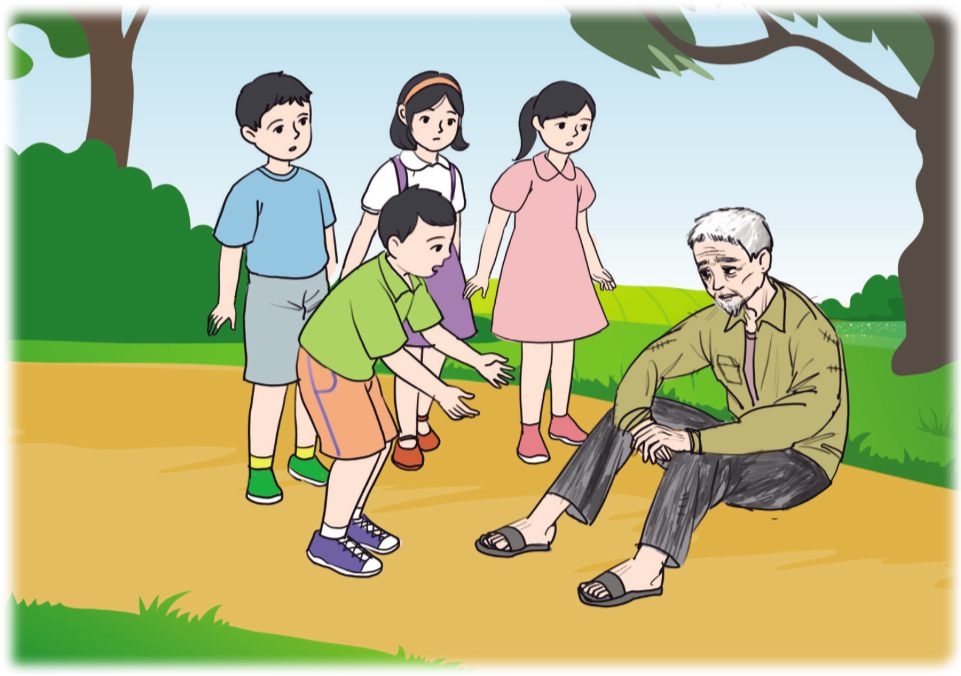 Ông cụ đang buồn vì vợ của ông đang bị ốm nặng, khó qua khỏi.
b. Các em nhỏ đã thể hiện sự cảm thông, giúp đỡ ông cụ như thế nào?
Cách hỏi thăm của các bạn nhỏ
Sẵn sàng chia sẻ sự buồn tủi cùng ông
Hỏi thăm tình hình của ông
Giúp đỡ ông 
đi lên xe buýt
c. Sự cảm thông, giúp đỡ của các em nhỏ mang lại điều gì cho ông cụ?
Sự cảm thông, giúp đỡ của các em nhỏ giúp cho ông cụ cảm thấy nhẹ lòng hơn và được quan tâm hơn.
PHẦN 3. ĐỌC Ý KIẾN 
VÀ THỰC HIỆN THEO YÊU CẦU
ĐỌC CÁC Ý KIẾN DƯỚI ĐÂY VÀ THỰC HIỆN YÊU CẦU
a. Cảm thông, giúp đỡ người gặp khó khăn để họ có thêm sức mạnh, niềm tin vào cuộc sống.
b. Không phải ai cũng luôn gặp những điều may mắn, nên chúng ta cần cảm thông, giúp đỡ người gặp khó khăn.
c. Cảm thông, giúp đỡ người gặp khó khăn thể hiện mình là người tử tế.
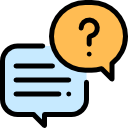 Trả lời câu hỏi sau đây:
Em thích nhất ý kiến nào? Vì sao? 
Theo em, tại sao phải cảm thông, giúp đỡ người gặp khó khăn?
KẾT LUẬN
Phải cảm thông, giúp đỡ người gặp khó khăn. 
Với người gặp khó khăn: giúp họ cảm thấy được yêu thương và nhẹ lòng hơn.
Với bản thân: thể hiện tinh thần nhân ái, là biểu hiện của người tử tế.
LUYỆN TẬP
Bài tập 1. Nhận xét hành động của các bạn trong tình huống sau
Tình huống 1
Nhóm học tập của An có một bạn bị tật ở chân. An cảm thấy khó chịu và không muốn chơi cùng bạn. 
An nói với Hà: “Thật phiền phức! Mình cảm thấy rất bất tiện cho nhóm”. An và Hà thỏa thuận với nhau sẽ không chơi cùng bạn.
HƯỚNG DẪN TRẢ LỜI
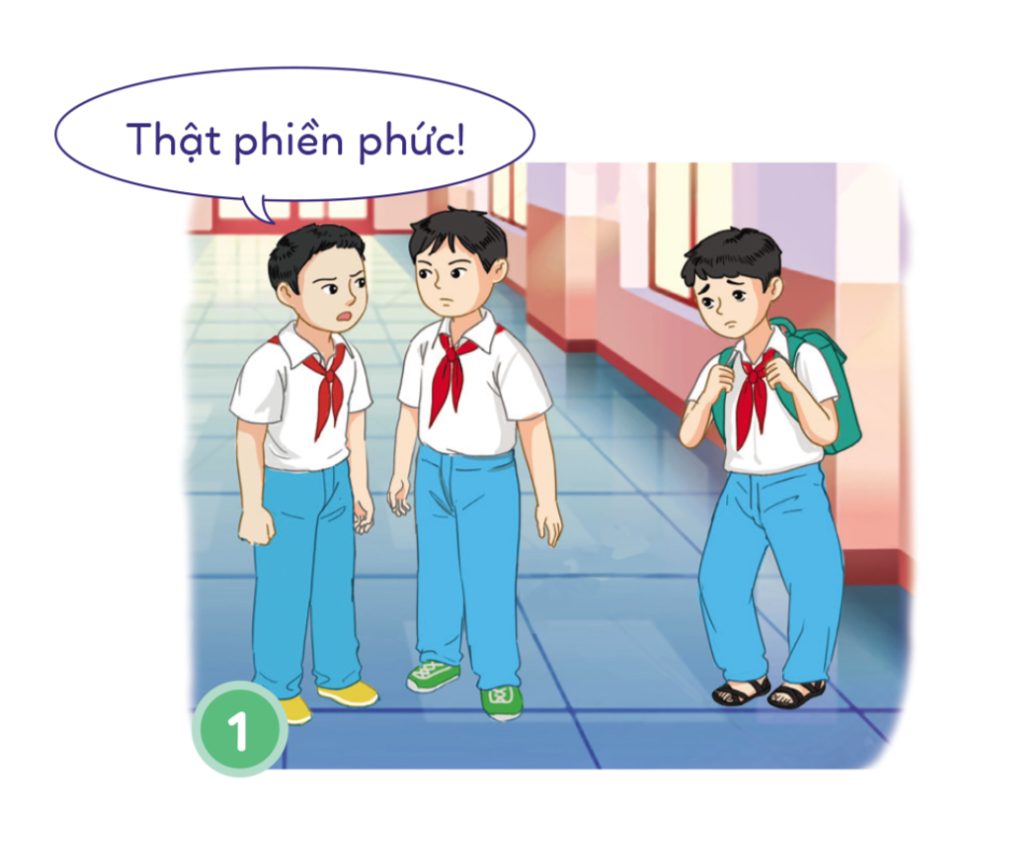 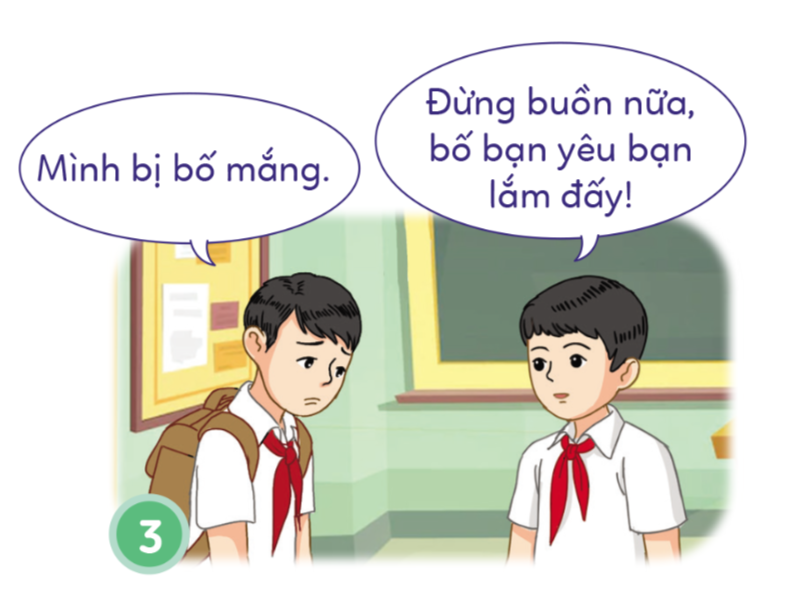 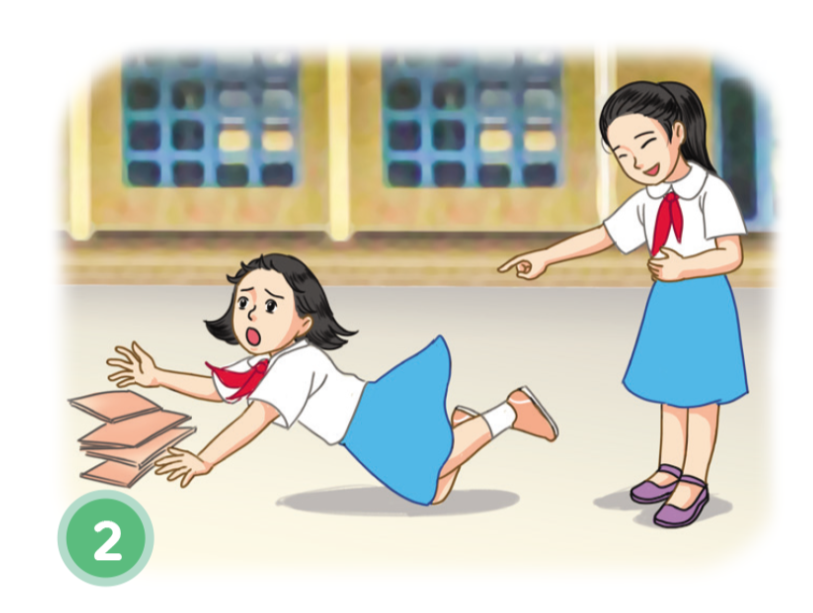 Không nên xa lánh bạn vì những khiếm khuyết
Nên giúp đỡ bạn khi gặp phải sự cố
Nên chia sẻ với bạn khi có chuyện không vui
Bài tập 2. Đưa ra lời khuyên cho tình huống sau đây:
Sau khi nghe thầy Tổng phụ trách Đội phát động phong trào tặng quà tết cho trẻ em mồ côi, bạn Hoàng nói với em: “Mình không quen biết các bạn đó nên mình không quyên góp đâu. Việc này chẳng có ích lợi gì cho mình cả!”.
Em sẽ khuyên bạn như thế nào để bạn hiểu được ý nghĩa của việc cảm thông giúp đỡ người gặp khó khăn?
Những bạn nhỏ mồ côi rất khó khăn, thiếu thốn về tình cảm gia đình, vật chất.
Giúp đỡ các bạn nhỏ mồ côi trong khả năng có thể của mình là một việc làm có ý nghĩa, chúng ta nên làm.
Hoàng nên tham gia để cho thấy rằng Hoàng là một người có tấm lòng nhân ái, biết chia sẻ những khó khăn với người khác.
Bài tập 3. Đọc tình huống và trả lời câu hỏi
Tình huống
Thấy Hạnh buồn bã vì bố vừa nhập viện tối  qua, An đến hỏi thăm nhưng lại khoe: “Bố mình khỏe lắm, hồi trước còn đạt huy chương thể thao”. Hạnh nhe vậy thì càng buồn hơn.
Em có nhận xét gì về lời nói và hành động của An? 
Nếu em là An, em sẽ làm gì để thể hiện mình là người biết cảm thông, giúp đỡ người gặp khó khăn?
HƯỚNG DẪN TRẢ LỜI
Việc An đến thăm hỏi Hạnh là điều phù hợp
Việc nói câu “Bố mình khoẻ lắm, hồi trước còn đạt huy chương thể thao” là chưa phù hợp.
Nếu là An, em sẽ động viên Hạnh về sức khỏe của bố Hạnh, chia sẻ những khó khăn mà Hạnh và gia đình Hạnh đang gặp phải.
VẬN DỤNG
Nhiệm vụ: Em hãy sưu tầm câu chuyện hoặc hình ảnh về một tấm gương biết cảm thông, giúp đỡ người gặp khó khăn và chia sẻ với các bạn trong lớp.
Quan sát xung quanh em và đọc thêm sách báo để tìm kiếm thông tin về những tấm gương biết cảm thông giúp đỡ người gặp khó khăn. 
Tổng hợp thông tin em thu nhận được và trình bày chúng trước lớp học.
Câu chuyện “Hiếu cõng Minh đi học”
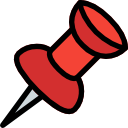 Suốt 10 năm, không kể ngày mưa hay ngày nắng, Hiếu đều đặn đưa Minh đến tường trên đôi chân của mình.
Suốt 10 năm, không kể ngày mưa hay ngày nắng, Hiếu đều đặn đưa Minh đến tường trên đôi chân của mình.
Minh sinh ra với đôi bàn chân bị dị tật, bạn không thể đi đứng bình thường như bao người khác. 
Hiếu rất thương bạn nên không quản ngại khó khăn đến cõng bạn cùng đi học.
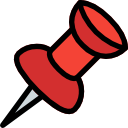 Đôi bạn ngày nào giờ đều đã trở thành sinh viên đại học nhưng tình bạn của họ vẫn khiến nhiều người thán phục mỗi lần nhắc đến.
HƯỚNG DẪN VỀ NHÀ
Ôn tập lại nội dung chính của bài học ngày hôm nay. 
Hoàn thành các nhiệm vụ được giao về nhà. 
Chuẩn bị cho bài học mới, Bài 4. Em thể hiện sự cảm thông, giúp đỡ người khó khăn.
CẢM ƠN CÁC EM ĐÃ 
CHÚ Ý LẮNG NGHE!